Презентация для индивидуальной работы с детьми с ОВЗ«Как  я  называюсь ?»
Подготовила: Учитель – дефектолог МДОУ № 20 «Умка»
Зехина О.Н.
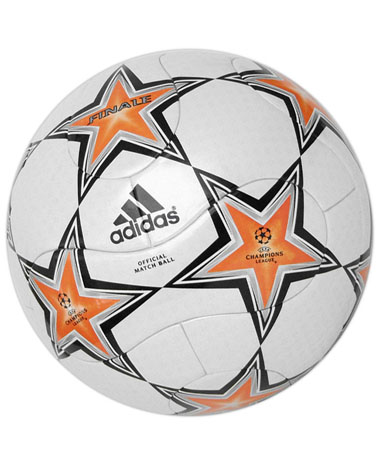 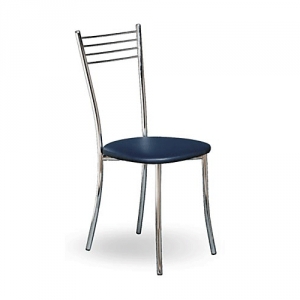 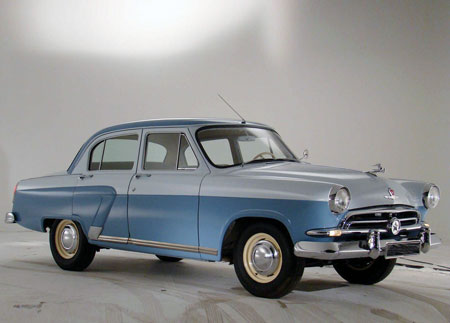 автомобиль
мяч
стул
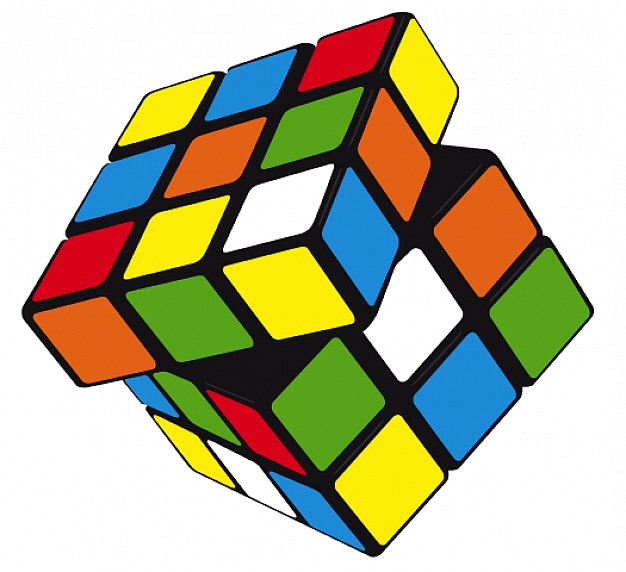 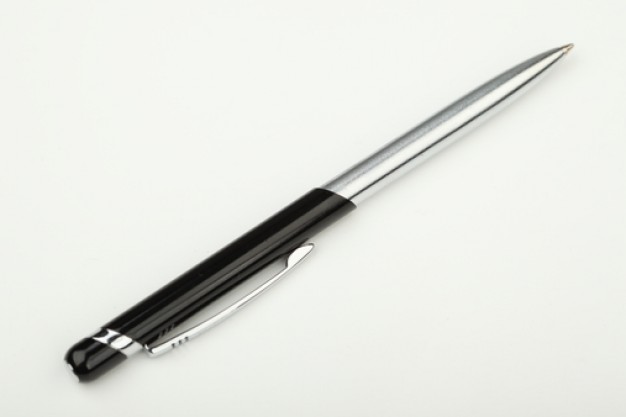 ручка
кубик
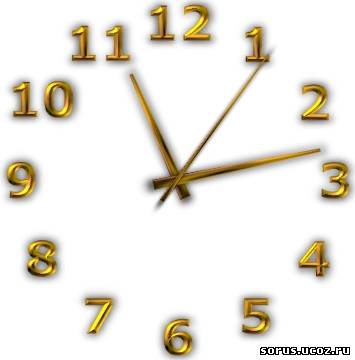 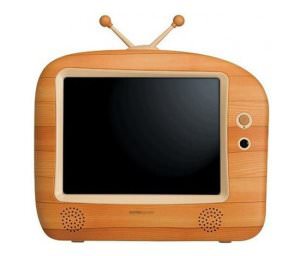 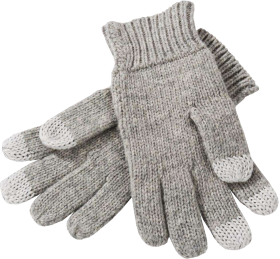 часы
телевизор
перчатки
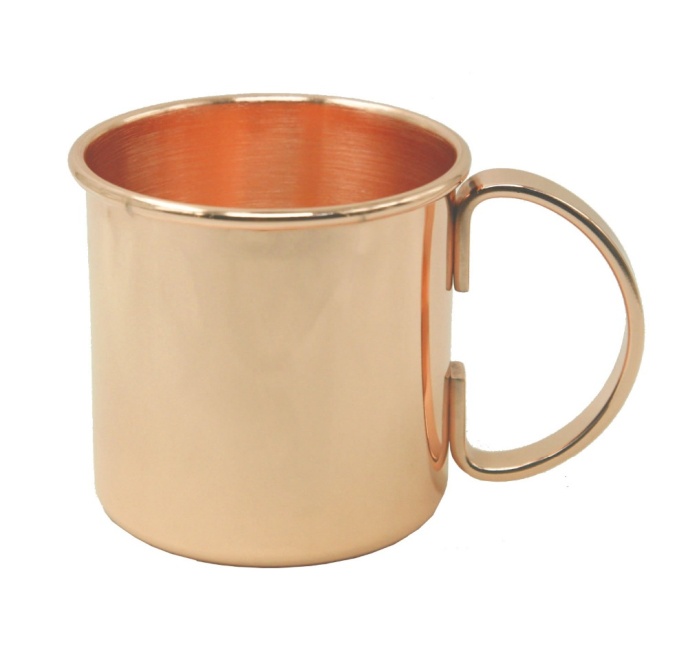 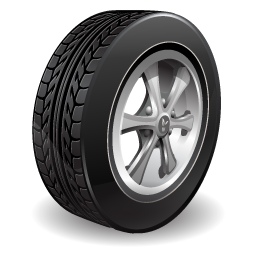 колесо
кружка